J’apprends à dessiner un escargot
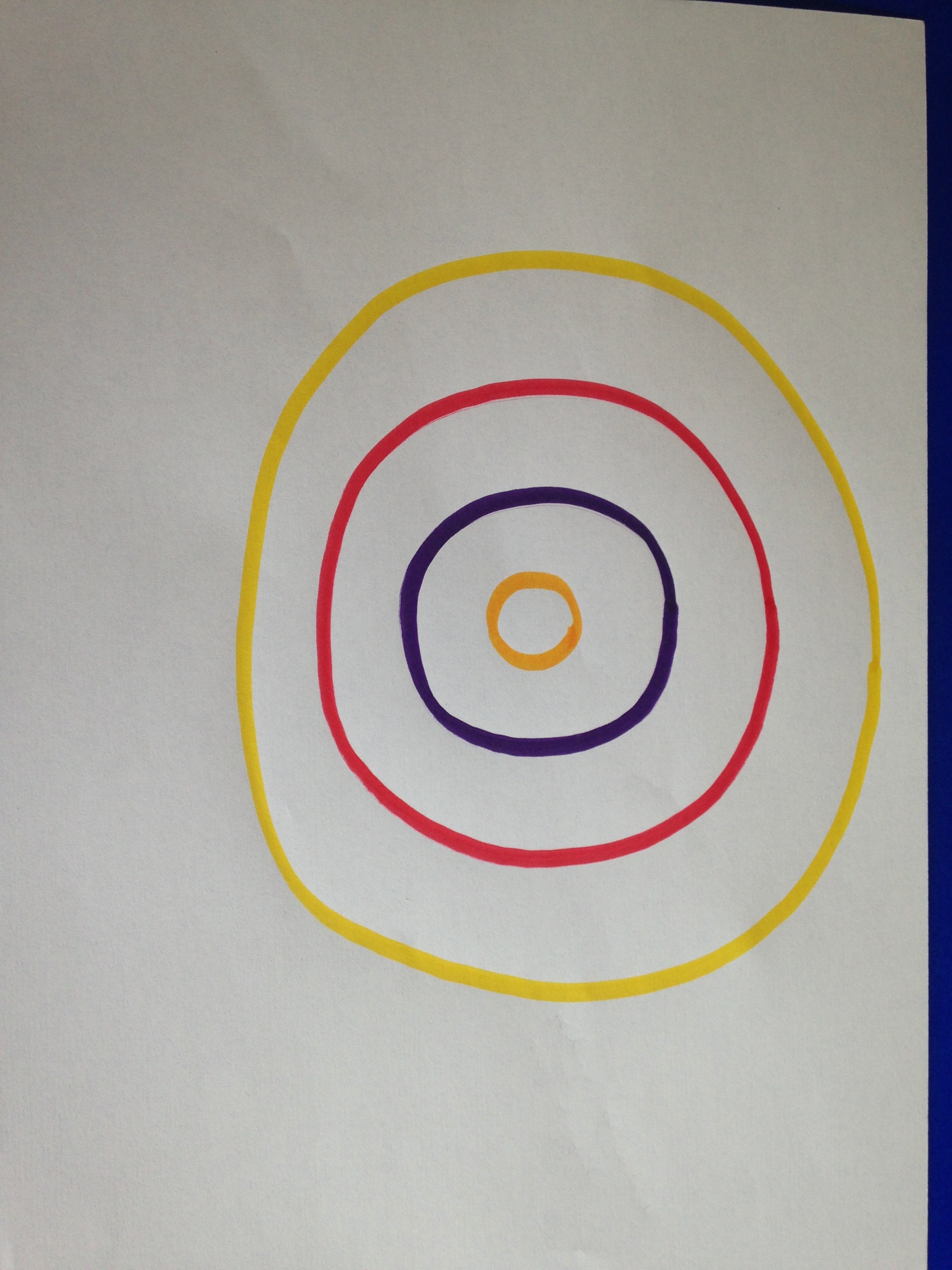 Etape 1: je trace des cercles de plus en plus grands

Etape 2:Je dessine le ventre
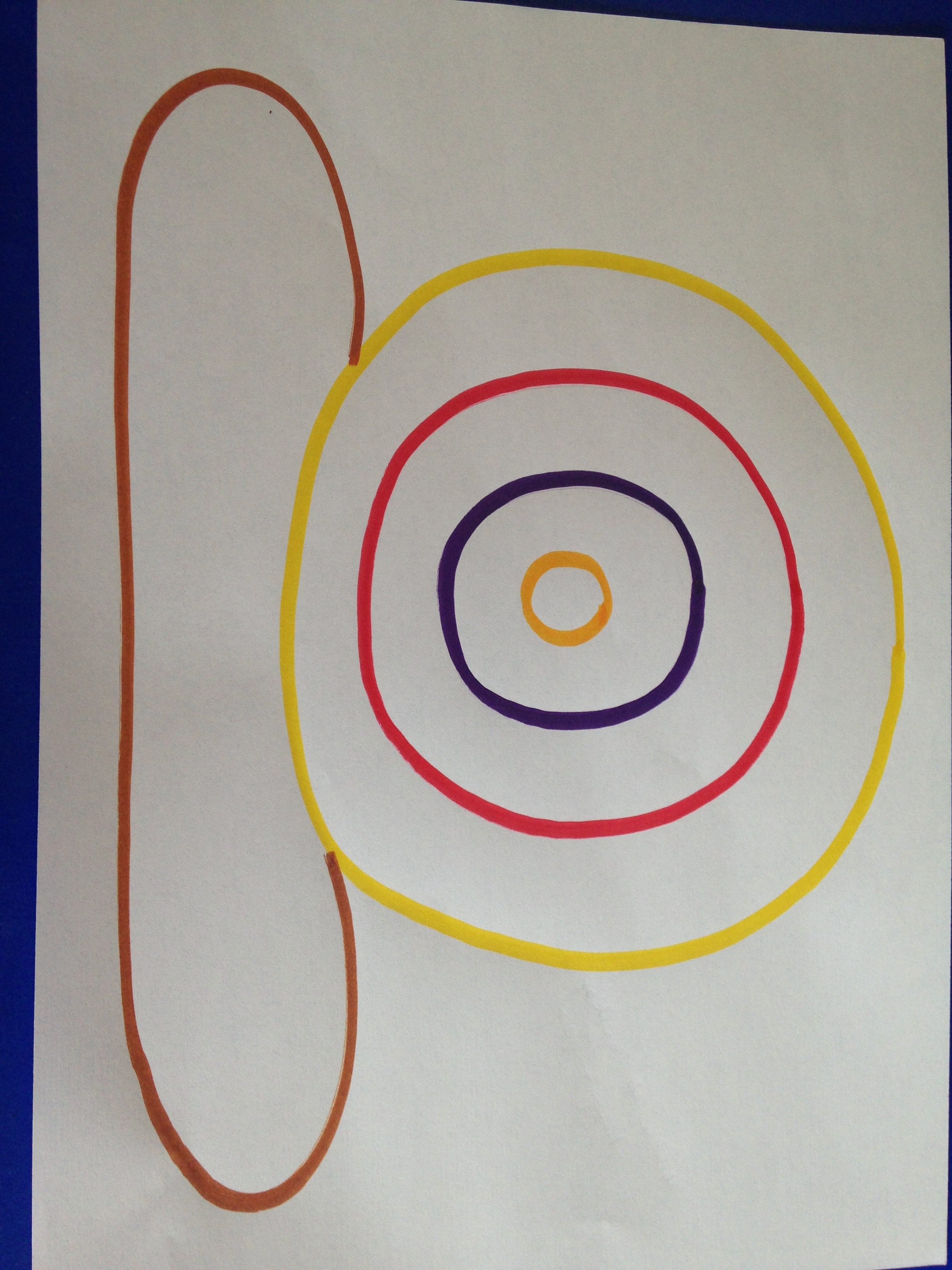 Etape 3:je dessine un rond pour la tête
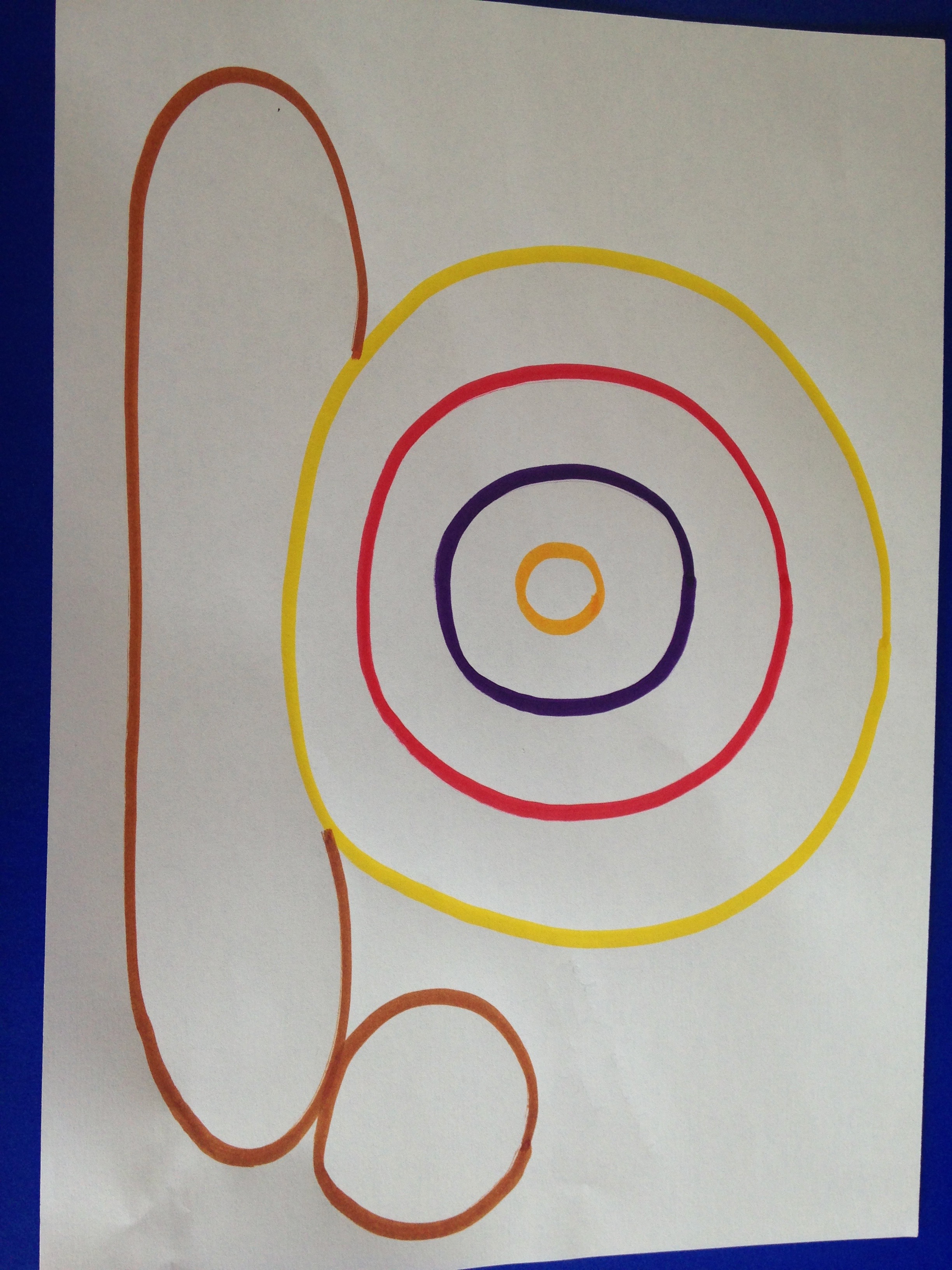 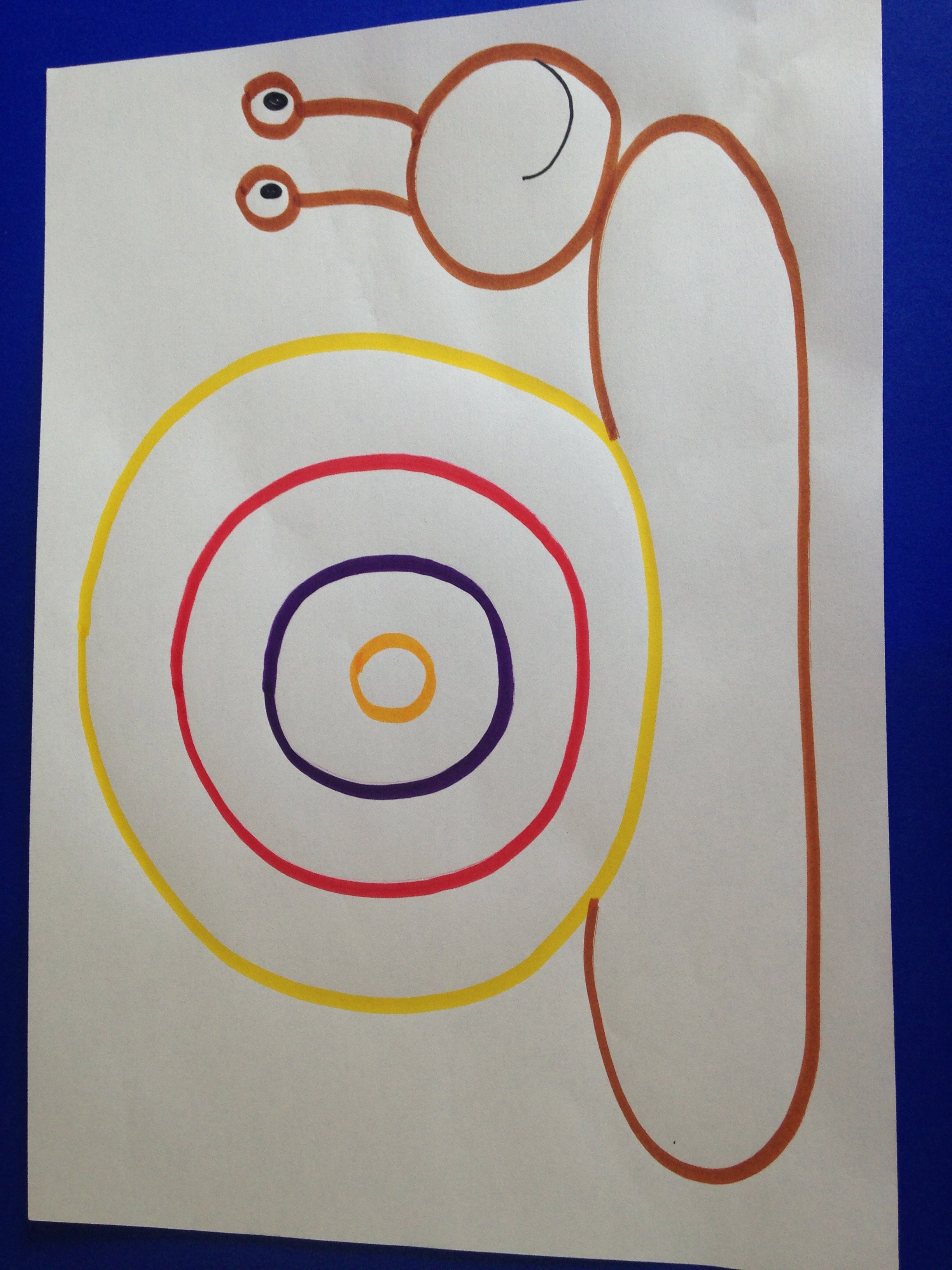 Etape 4:je dessine deux traits sur la tête puis deux ronds avec les yeux.
Et je dessine la bouche.
Et voilà un joli escargot!